Capturing Epistemic Uncertainties in the Power Spectral Density for Limited Data Sets
Marco Behrendt1, Matthias G.R. Faes2, 
Marcos A. Valdebenito3, Michael Beer1,4,5

1Institute for Risk and Reliability, Leibniz Universität Hannover, Germany

2Chair for Reliable Engineering, Technische Universität Dortmund, Germany

3Faculty of Engineering and Sciences, Universidad Adolfo Ibáñez, 
  Viña del Mar, Chile

4Institute for Risk and Uncertainty, University of Liverpool, United Kingdom

5International Joint Research Center for Engineering Reliability an Stochastic
  Mechanics, Tongji University, Shanghai, China
PSAM 16 2022
Probabilistic Safety Assessment and 
Management Conference

26 June – 1 July 2022 
Honolulu, Hawaii
Motivation
Buildings and structures are subject to environmental processes
High-rise buildings
Bridges
Offshore-platforms
Hazards by environmental processes
Earthquakes
Wind loads
Sea waves
Reliability of existing structures
Design safe structures
Dynamic behaviour
Time analyses and simulations
Environmental processes
Environmental processes can be considered as stochastic processes
Power spectral density (PSD) function is widely adopted in modelling of stochastic processes
Interested in the influence of environmental processes to systems
Apply data to a model with system excitation/response process
Power spectral density estimation
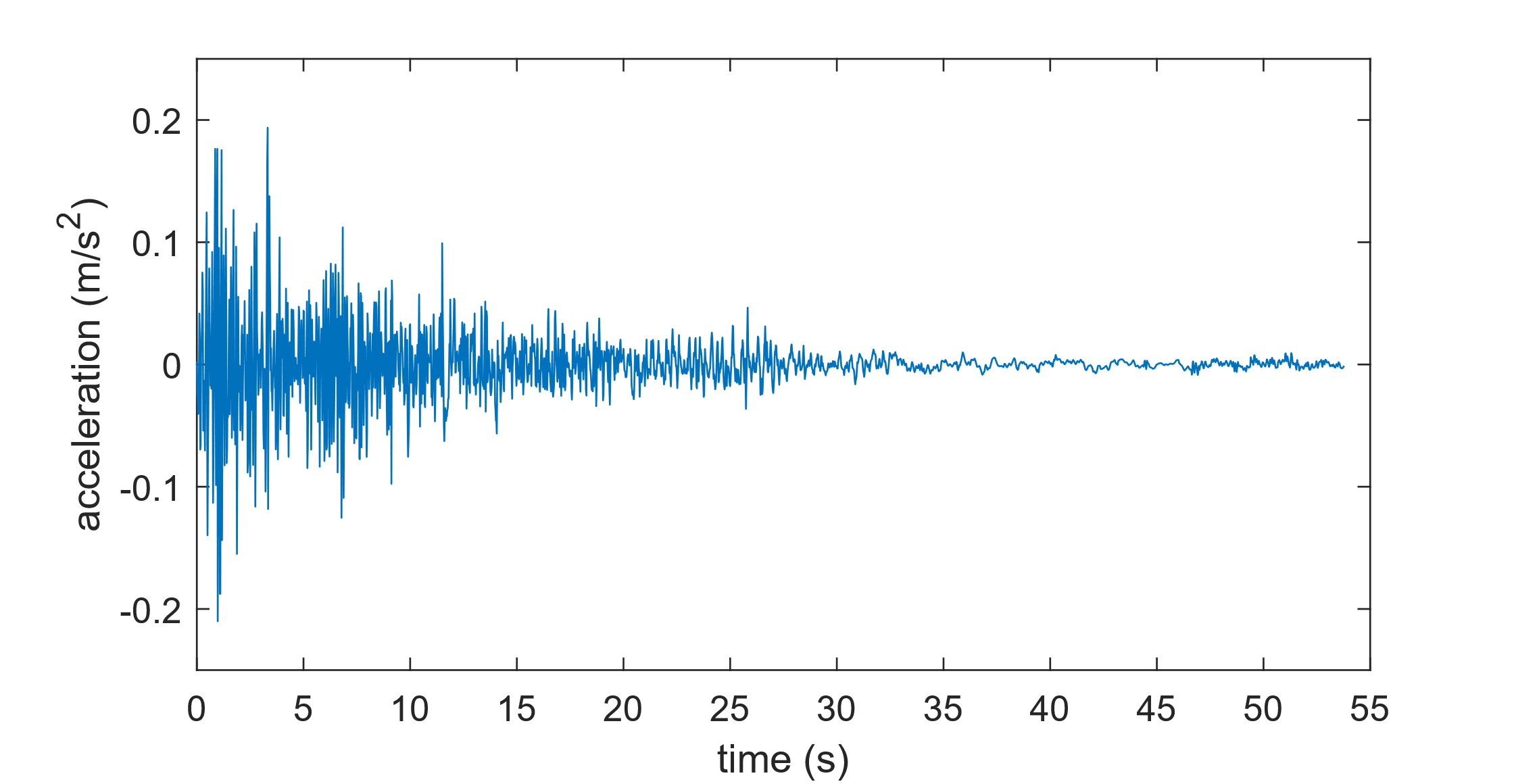 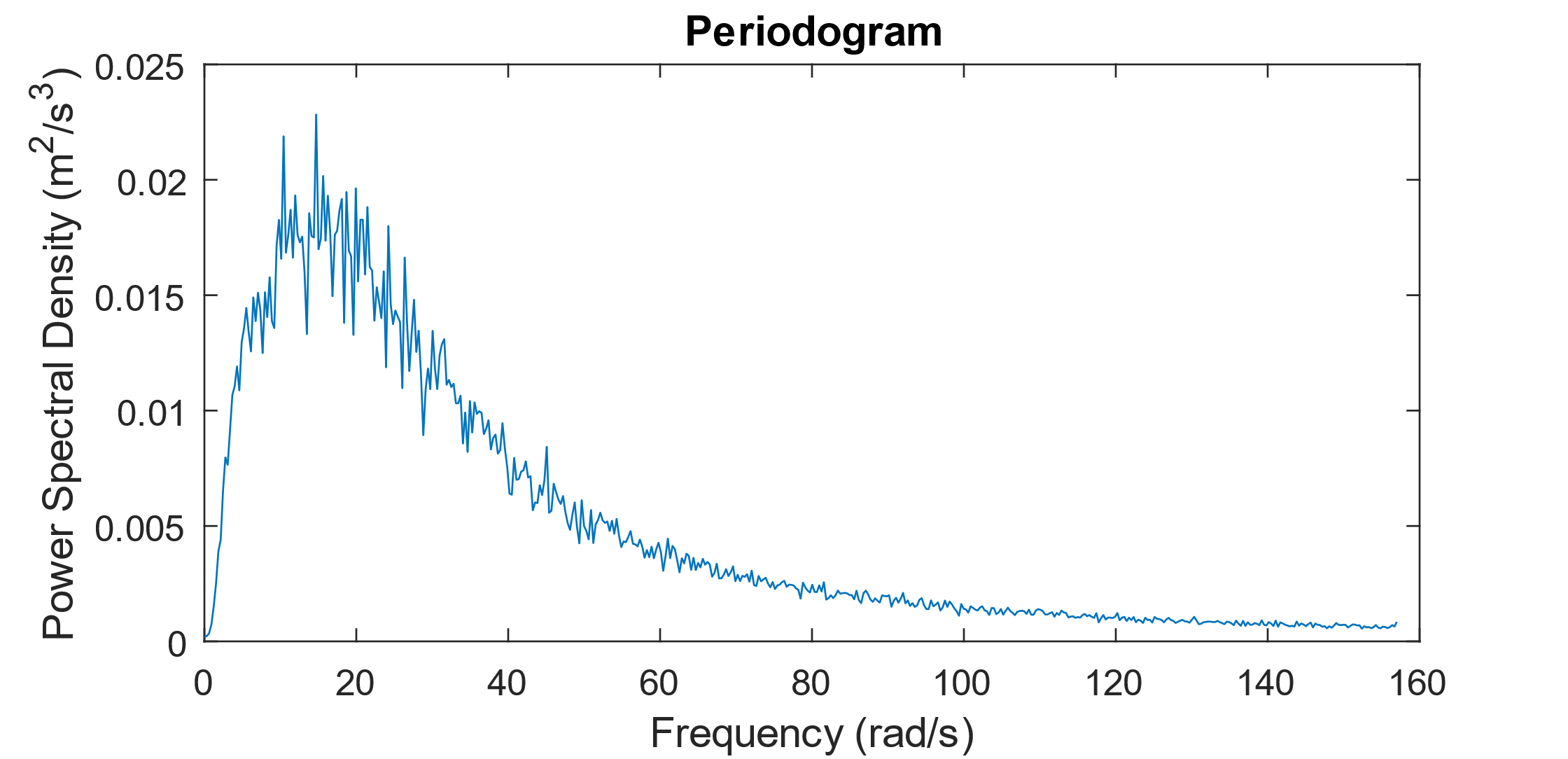 Uncertainties in real data records
Real data records underlie uncertainties
Uncertainties must be quantified
To ensure reliable simulation results
There is a need to represent the data in a manner suitable for application to systems
A different form of the PSD function is derived from similar PSD functions
Ensemble
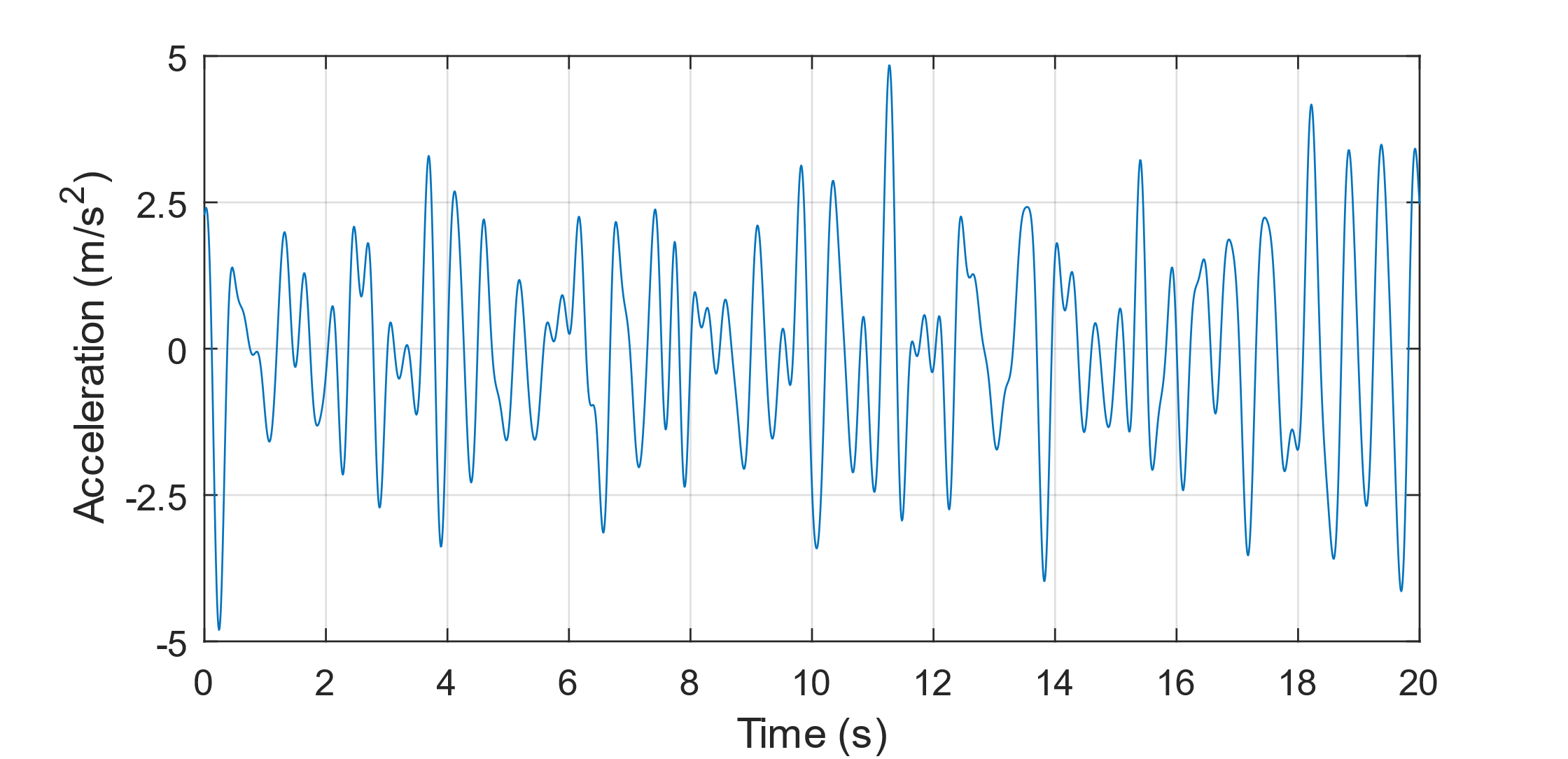 PSD estimation
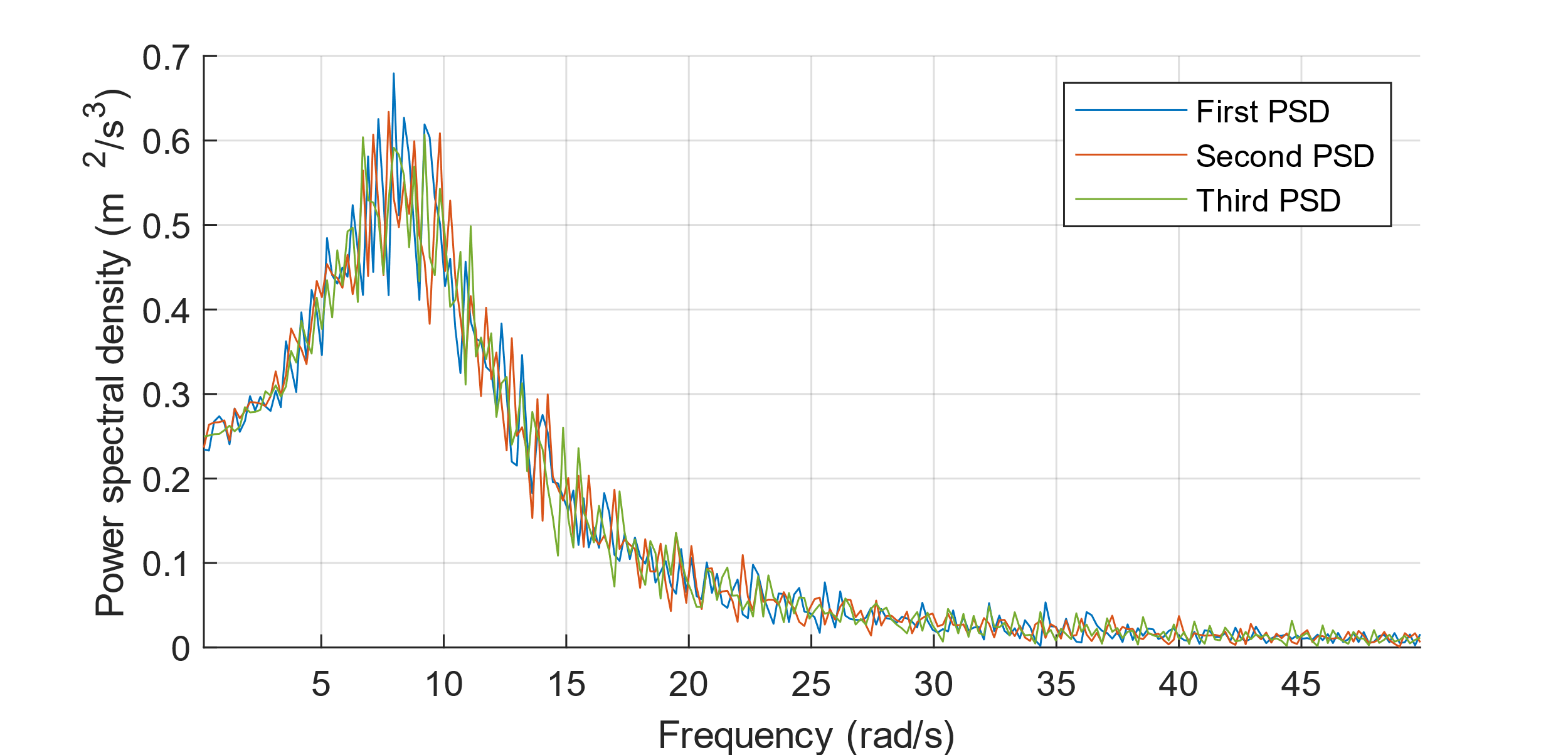 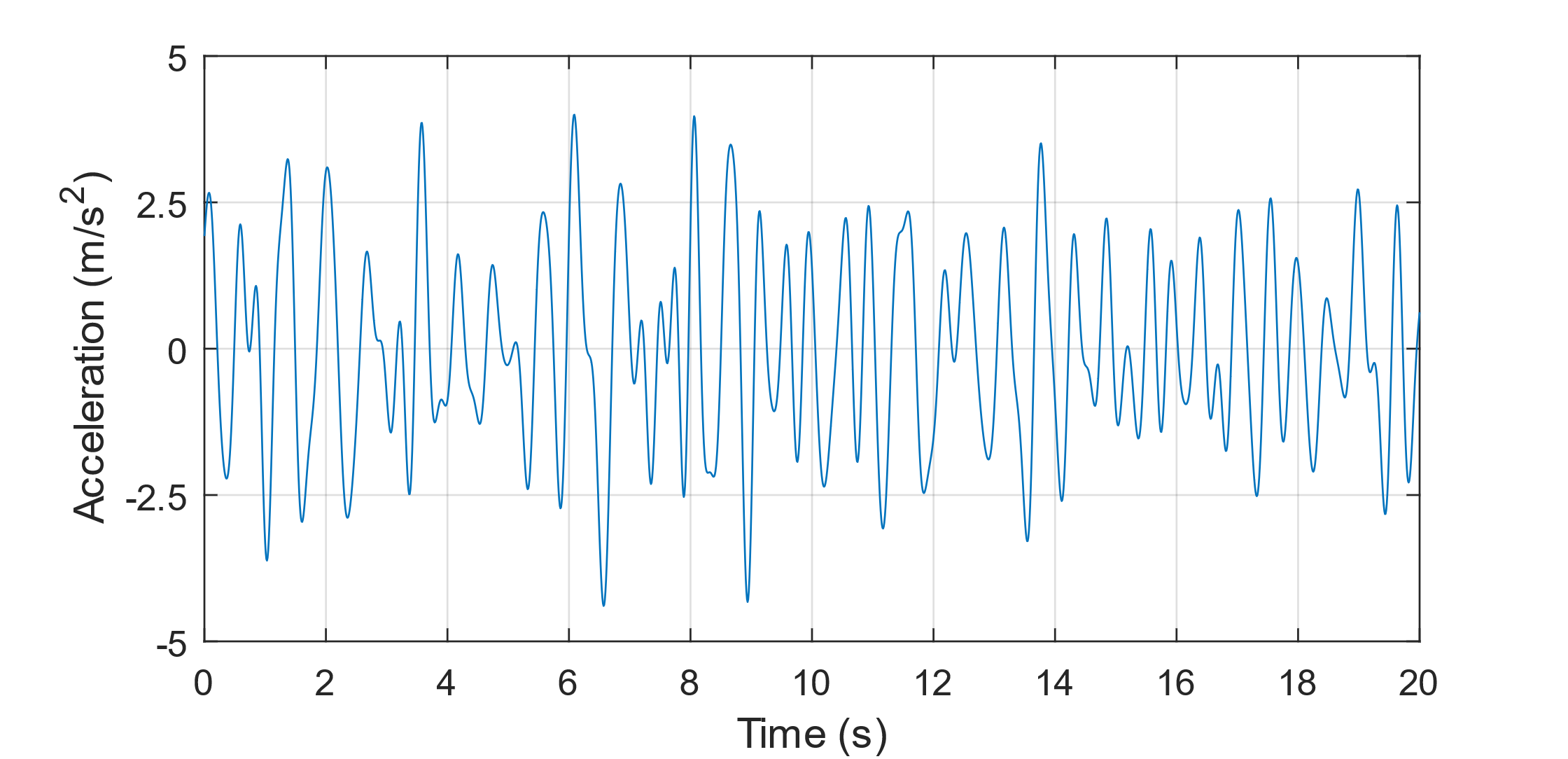 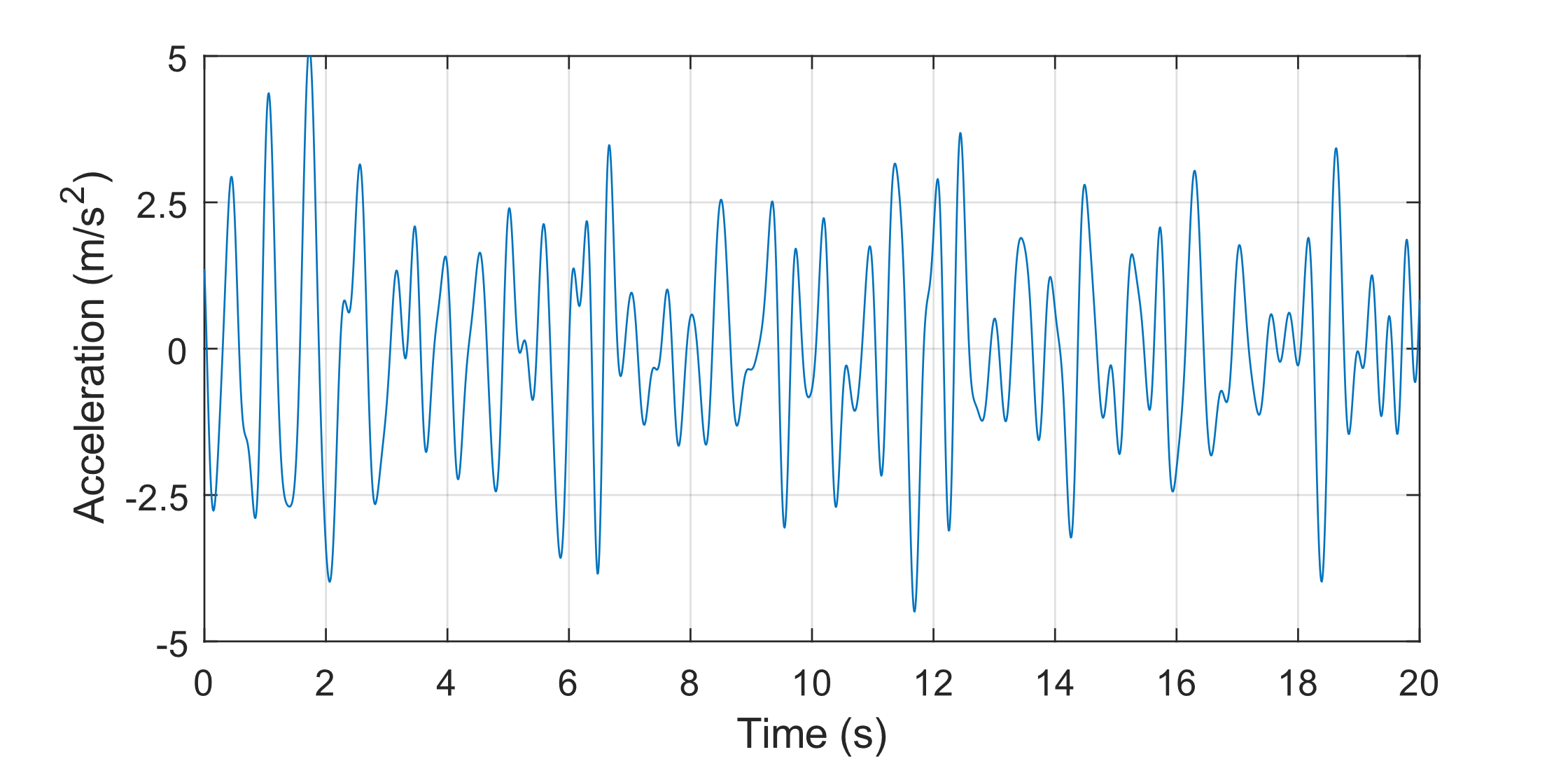 Imprecise power spectrum
Identification of the basis power spectrum of the ensemble
Fitting an RBF network to the basis power spectrum
Adding/subtracting an interval parameter to/from each basis function to obtain a first approximation of the bounds
Optimisation of the interval parameter with minimum of constrained non-linear multi-variable function to obtain reliable bounds depending on the ensemble minimum and maximum
Basis power spectrum
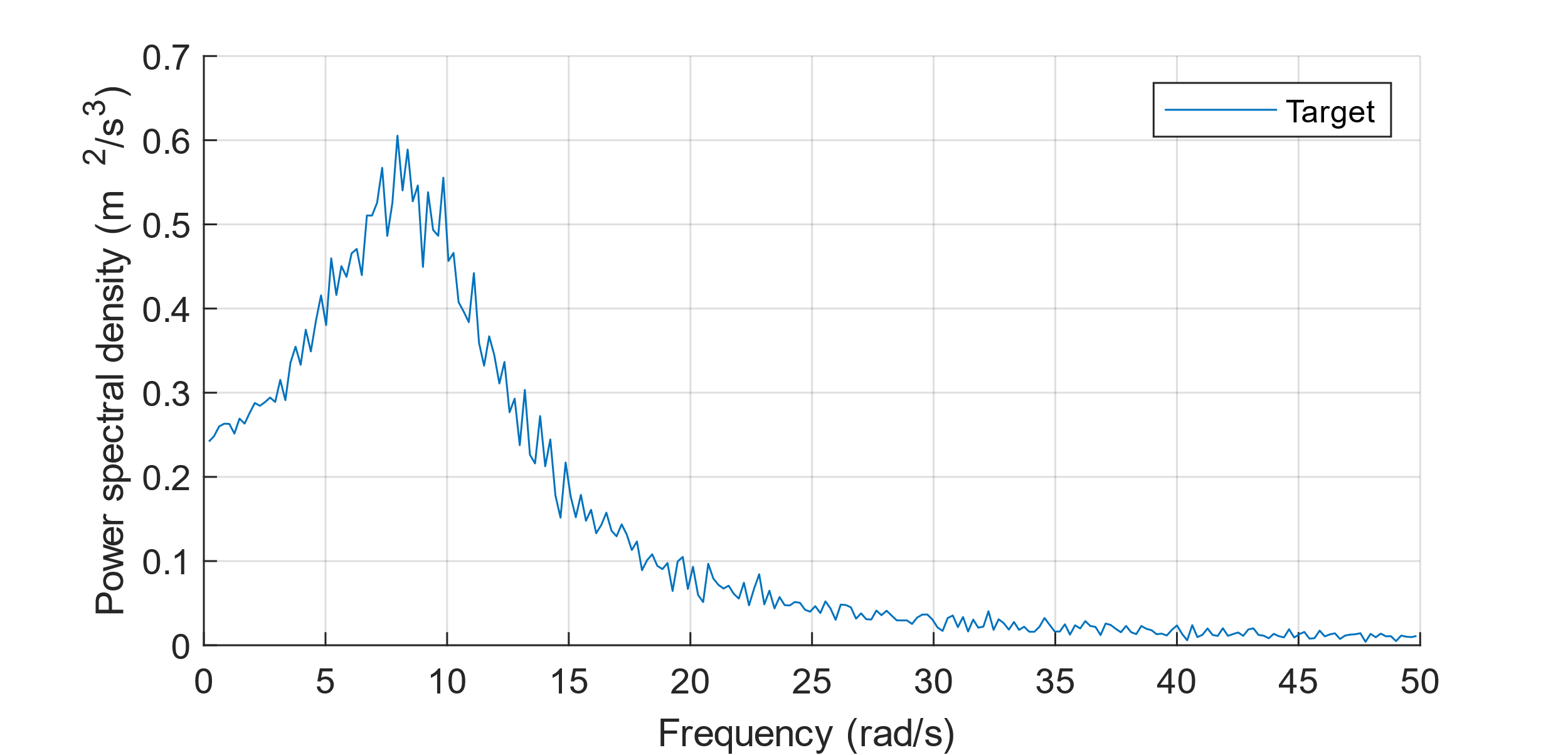 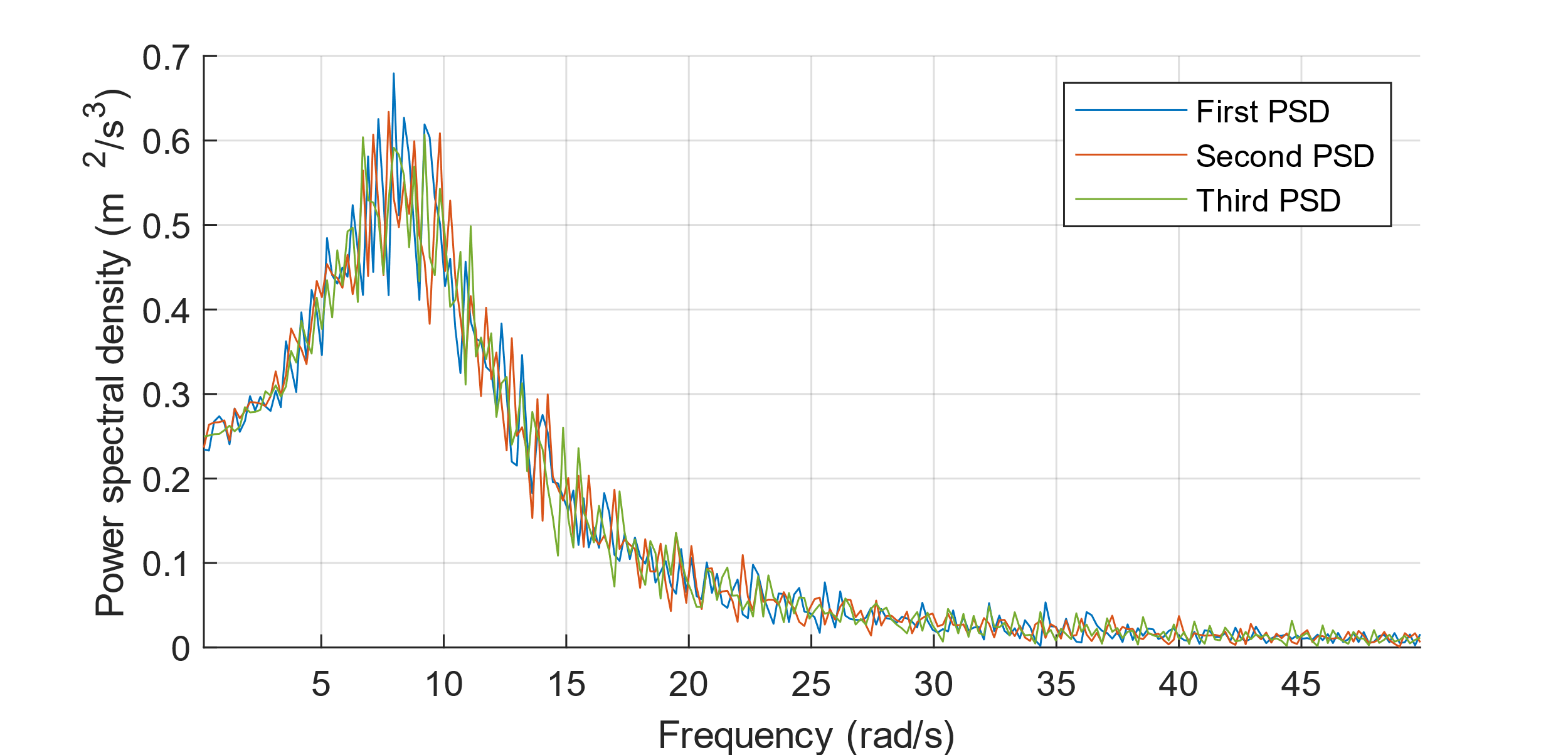 Fitting an RBF network
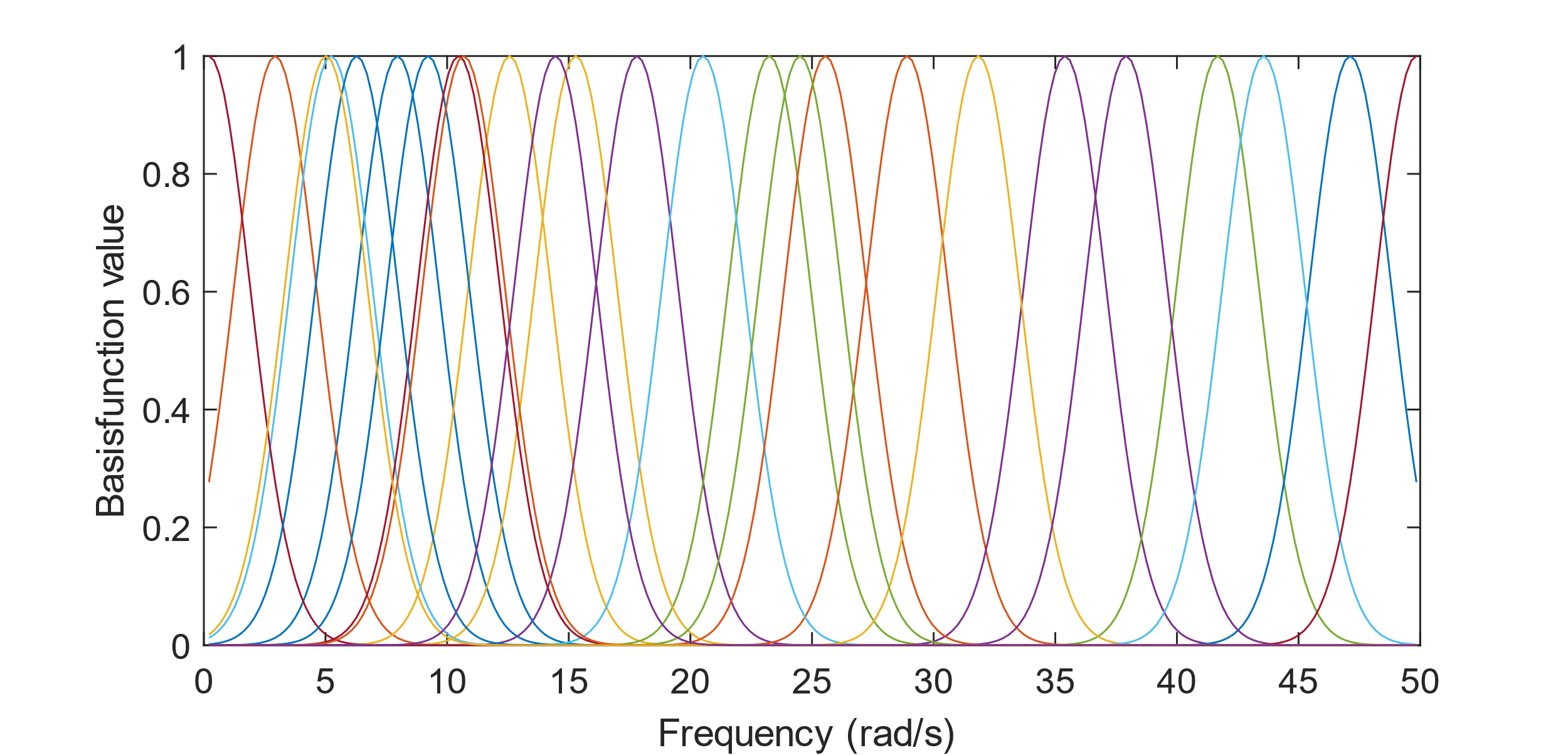 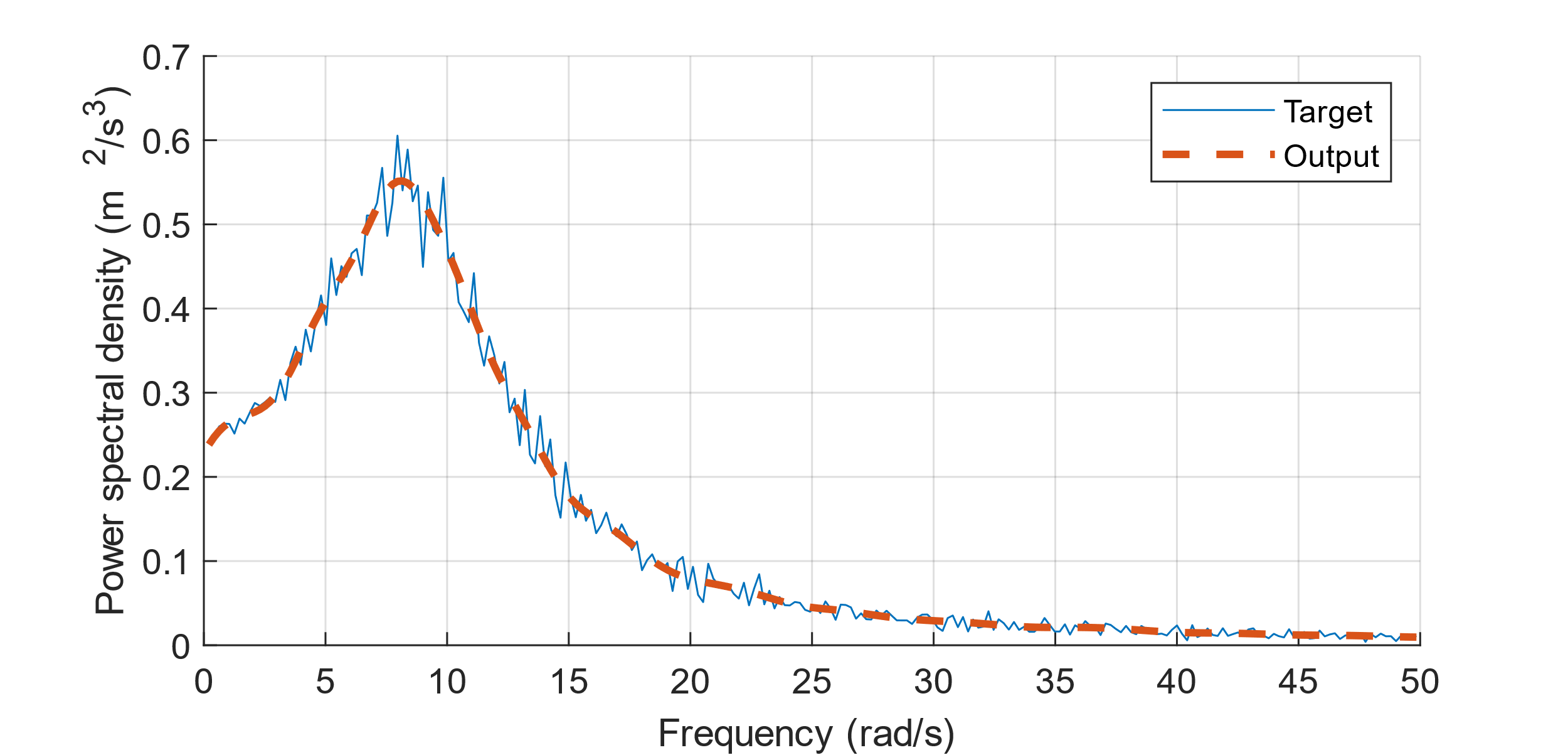 Optimisation of the bounds
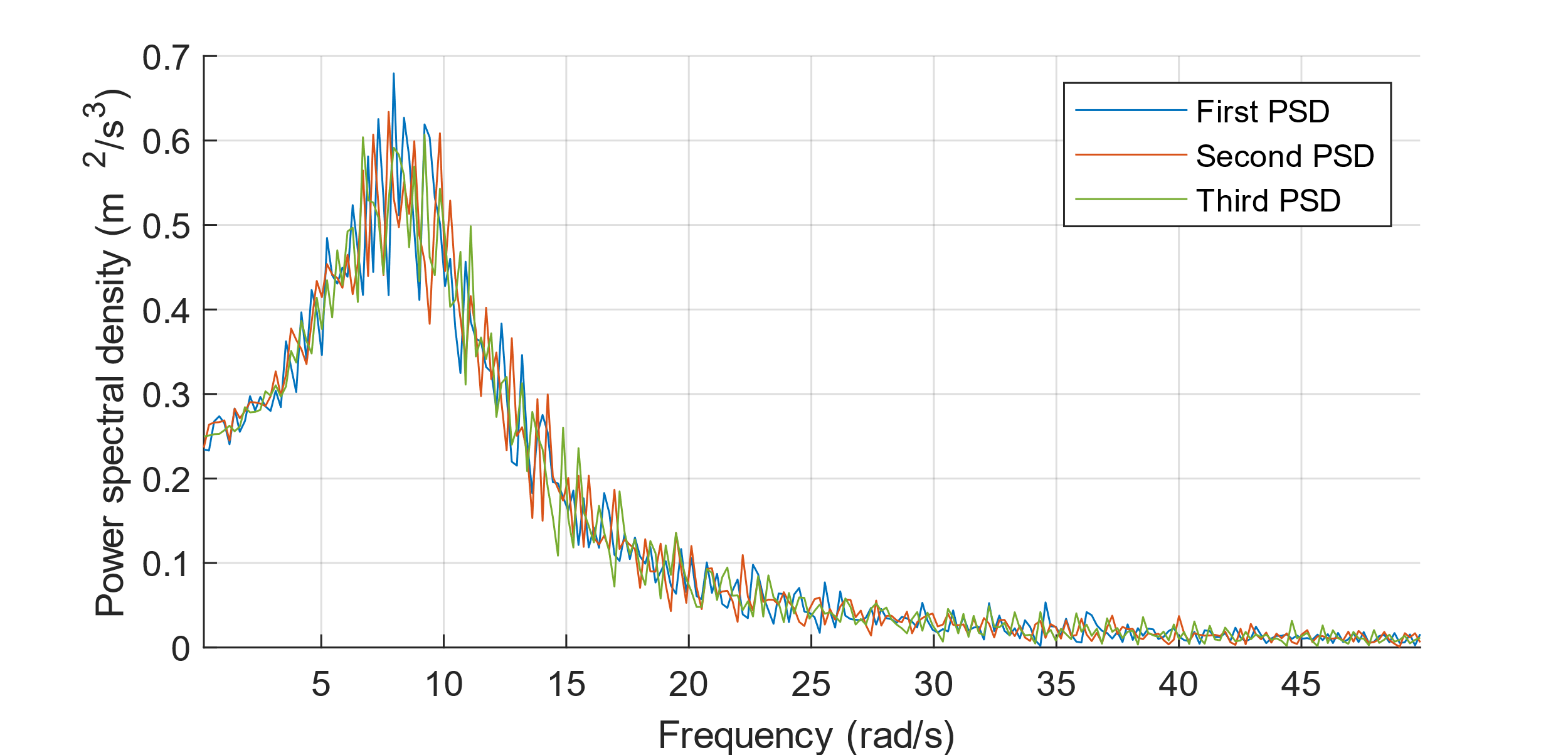 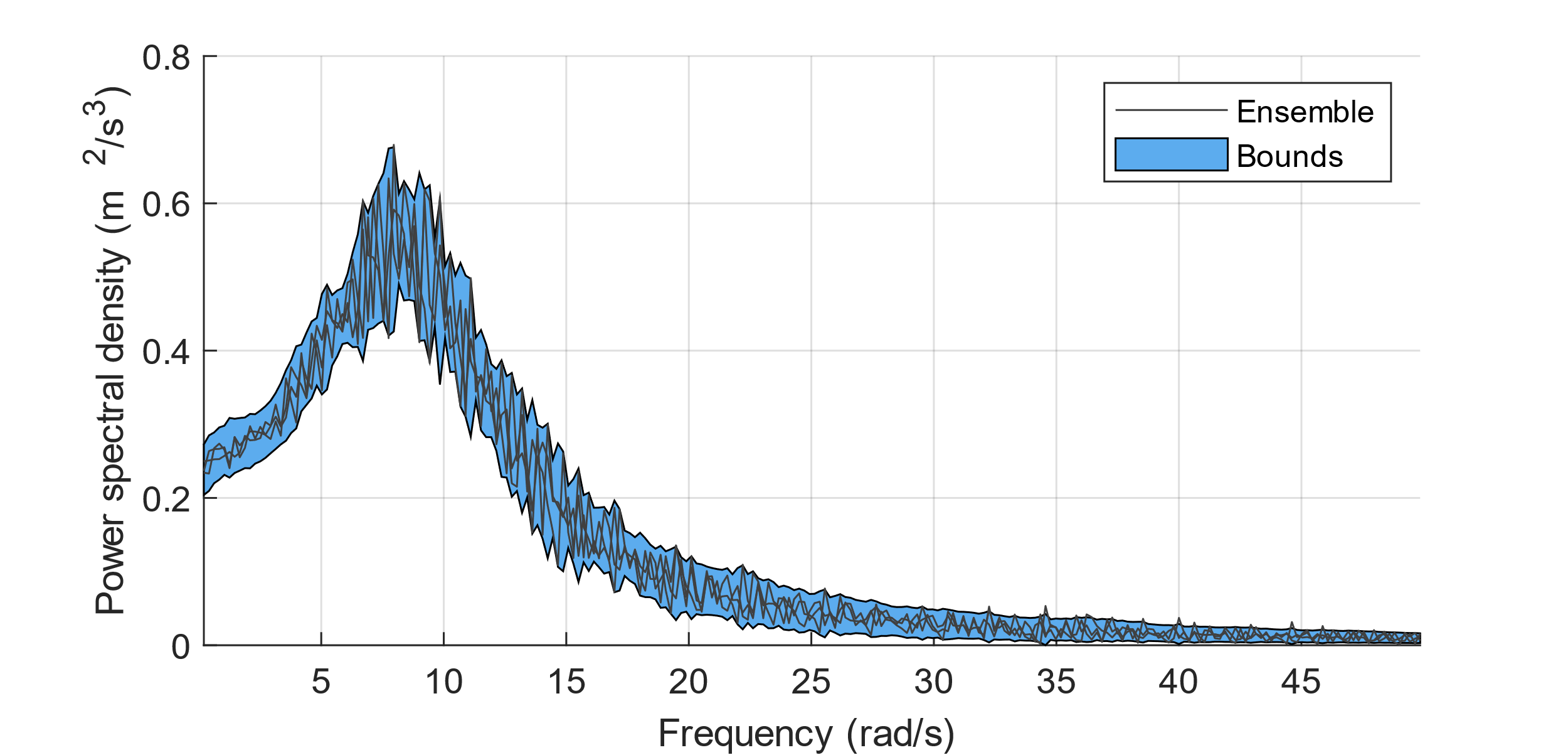 Sampling from the imprecise PSD
Numerical examples
For comparison: Mean value of an ensemble consisting of 100 PSDs
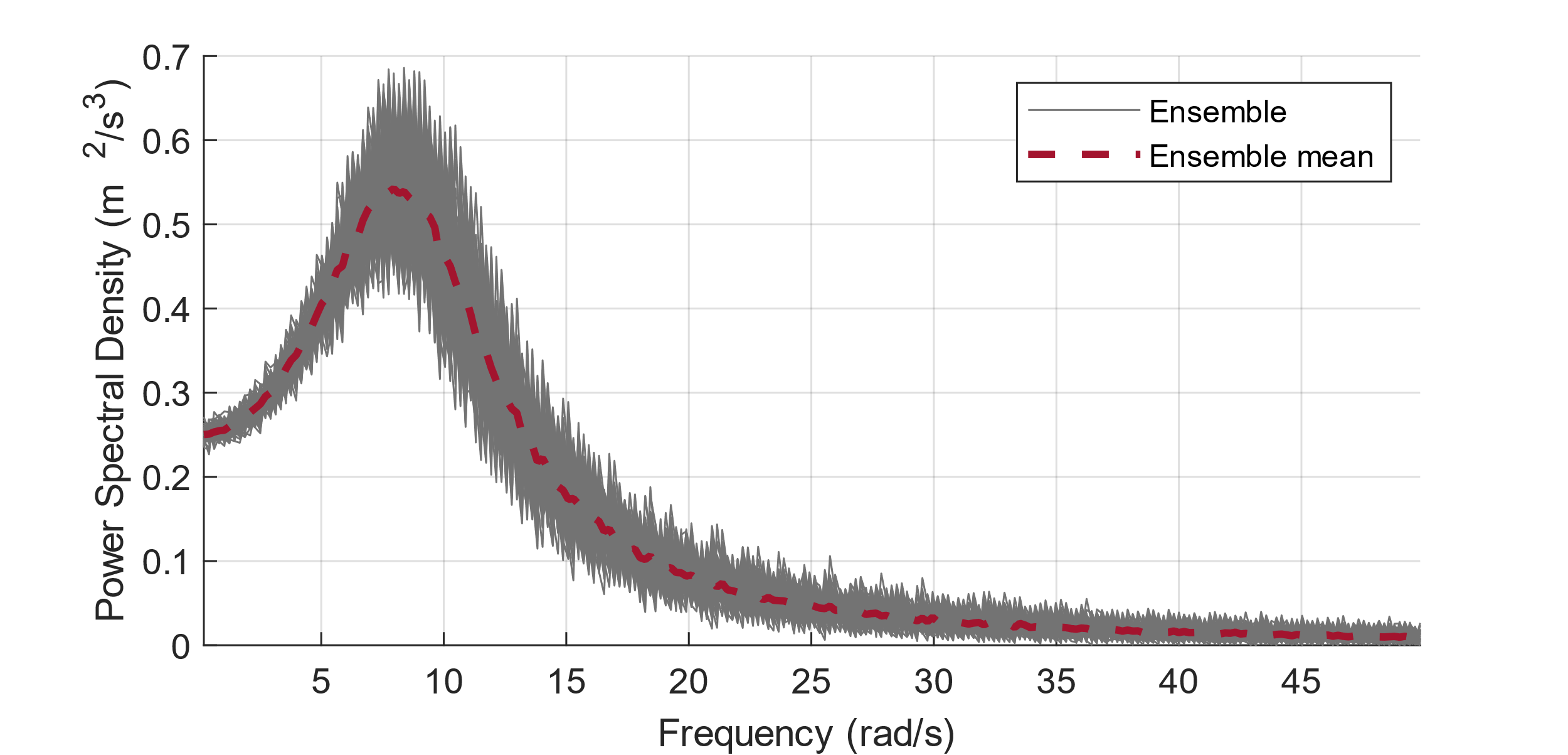 Example 1
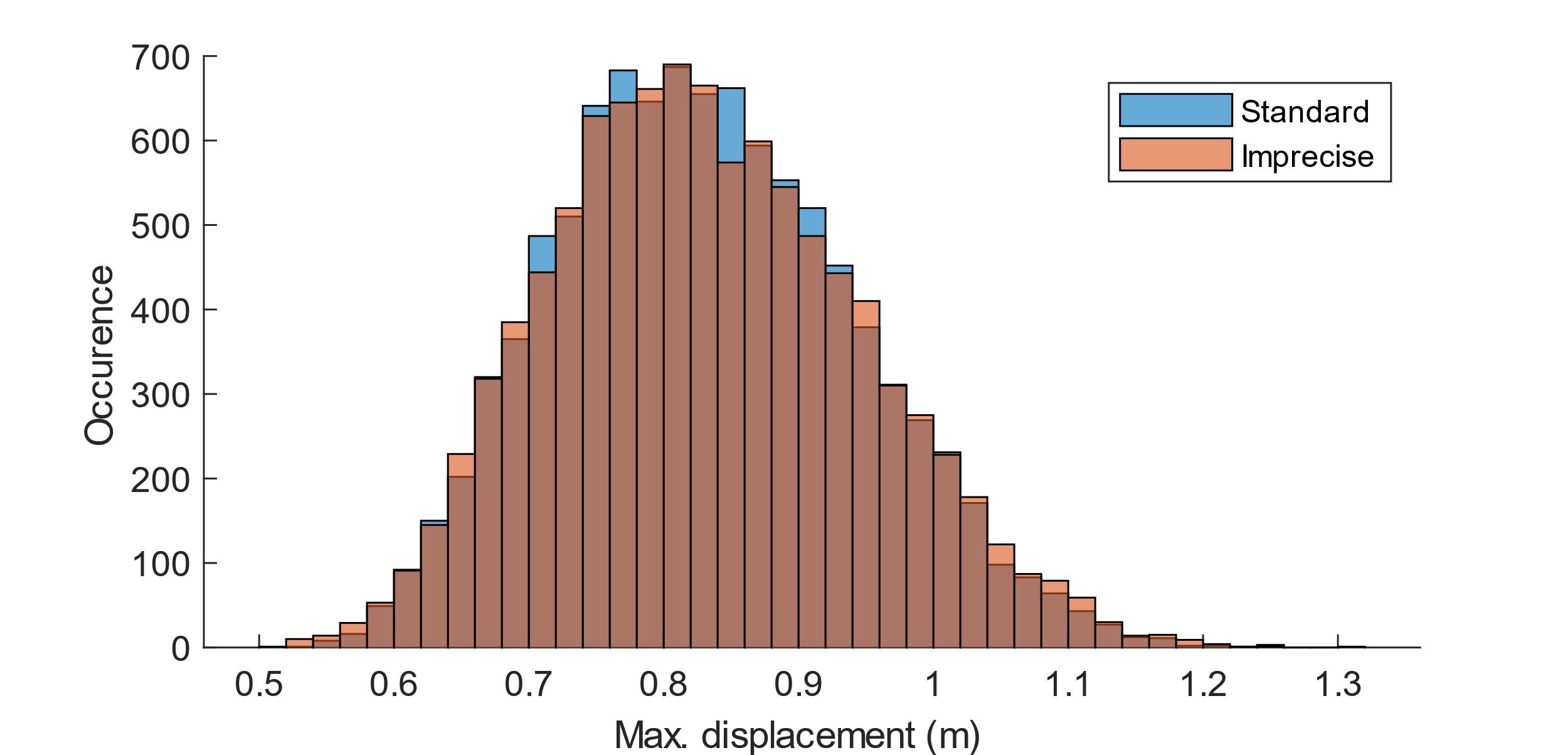 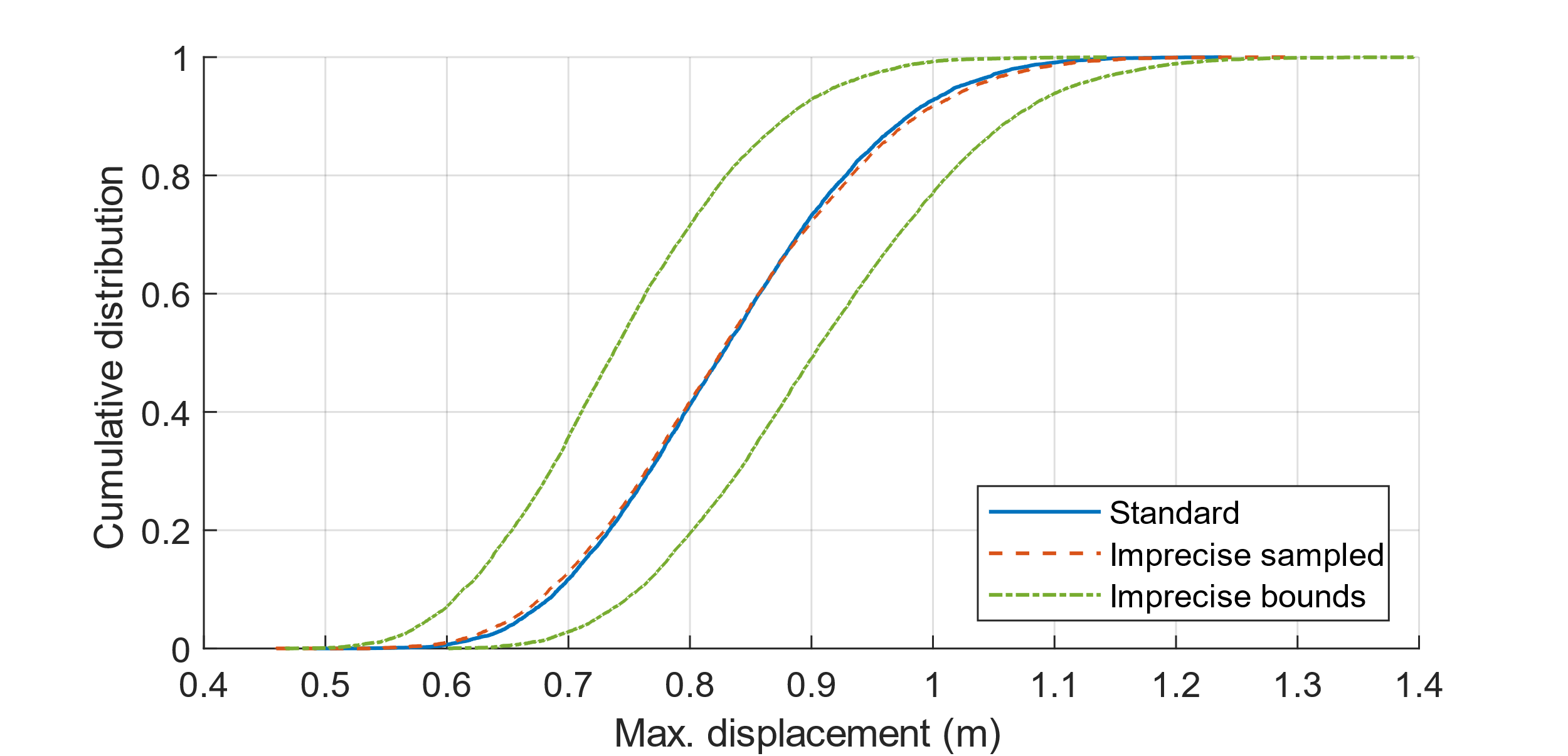 Example 2
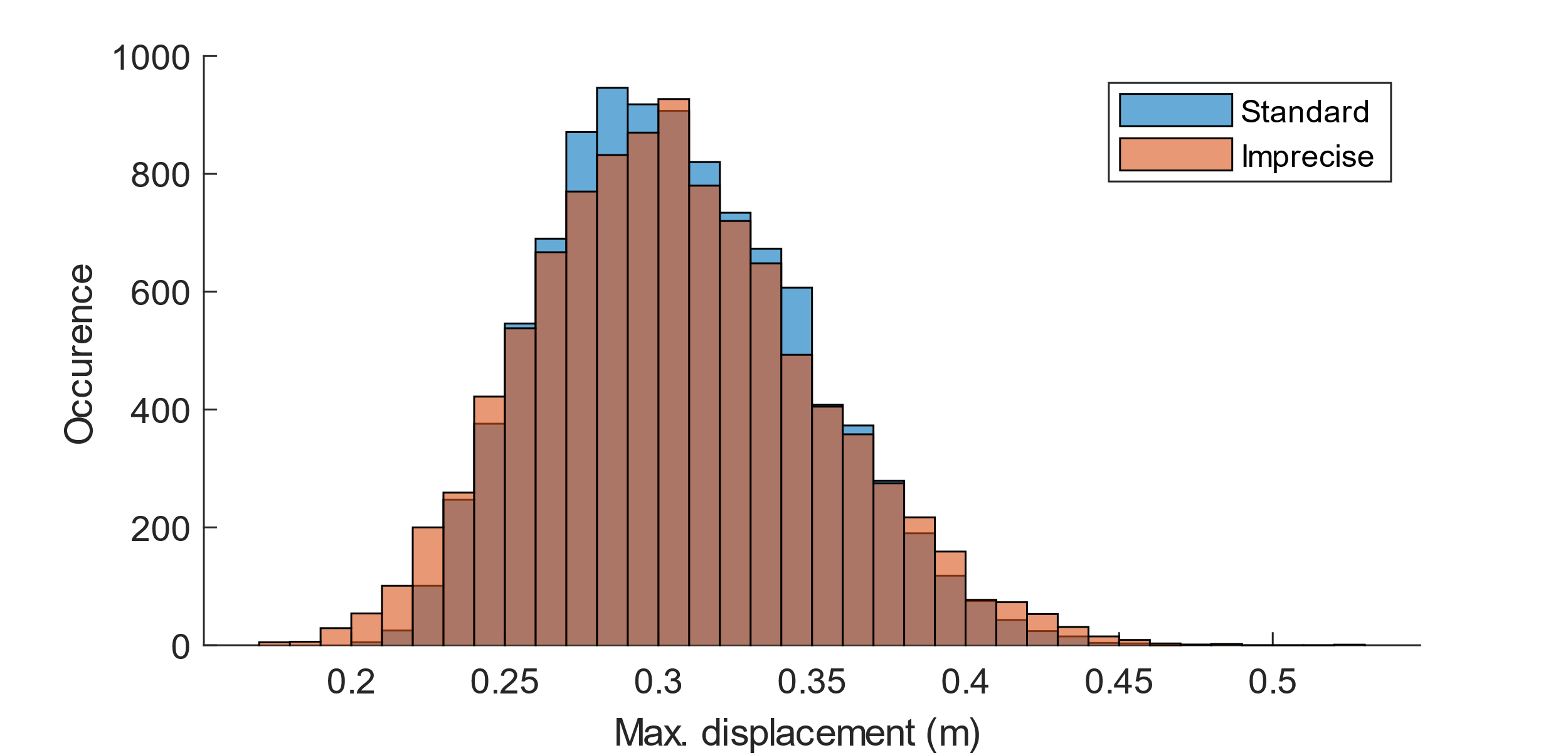 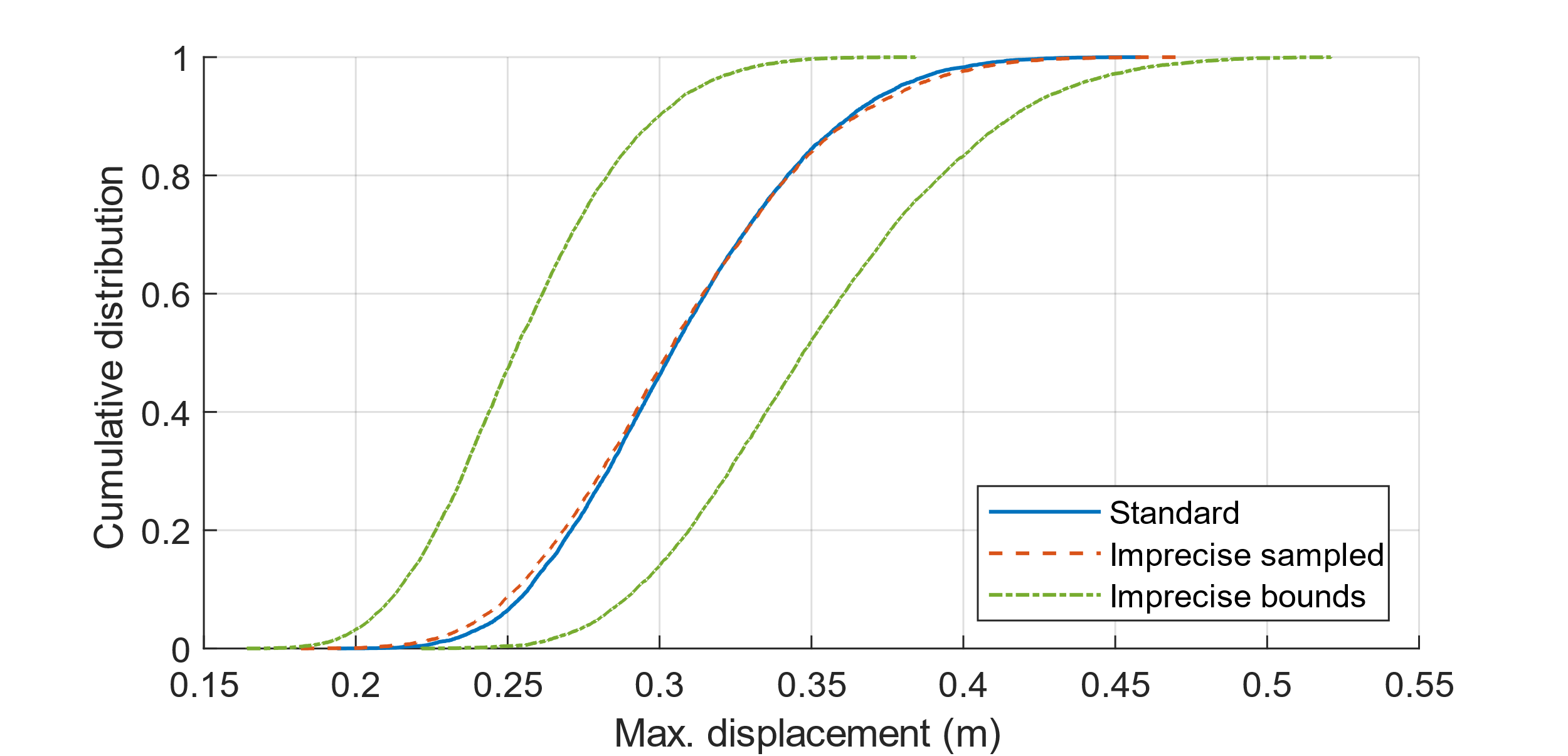 Conclusion
Novel representation of the power spectral density function
Set of discrete-valued power spectra is transformed to an interval-valued power spectrum
Specifically useful for a limited amount of data is available
Not possible to obtain reliable statistical information

Intervals instead of discrete values for each frequency
Range of possible values identified by optimisation
Does not rely on any distribution of the data within the bounds

Enables the quantification of uncertainties